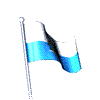 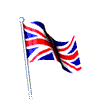 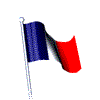 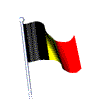 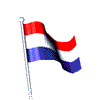 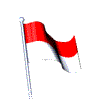 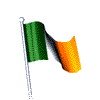 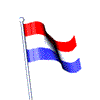 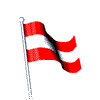 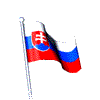 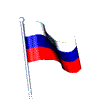 ZAŠTITA OKOLIŠA U EUROPI
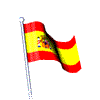 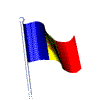 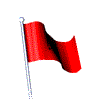 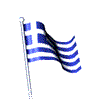 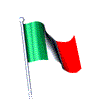 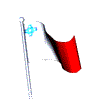 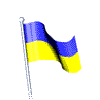 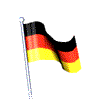 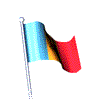 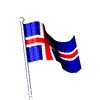 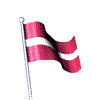 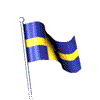 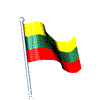 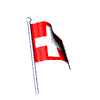 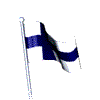 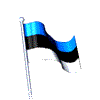 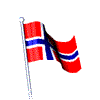 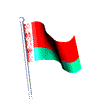 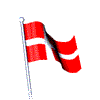 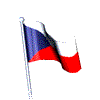 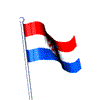 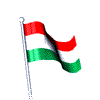 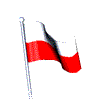 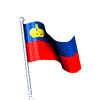 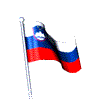 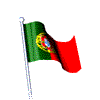 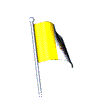 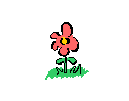 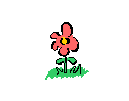 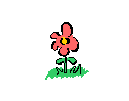 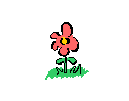 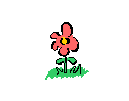 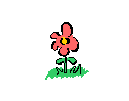 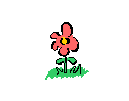 Dolores Šimenić
Toni trstenjak
Europa je izložena mnogobrojnim oblicima onečišćavanja okoliša!
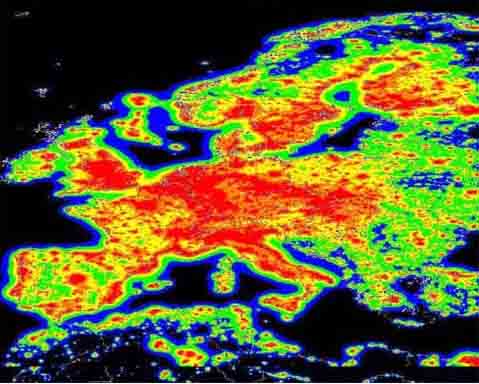 SVJETLOSNO ONEČIŠĆENJE
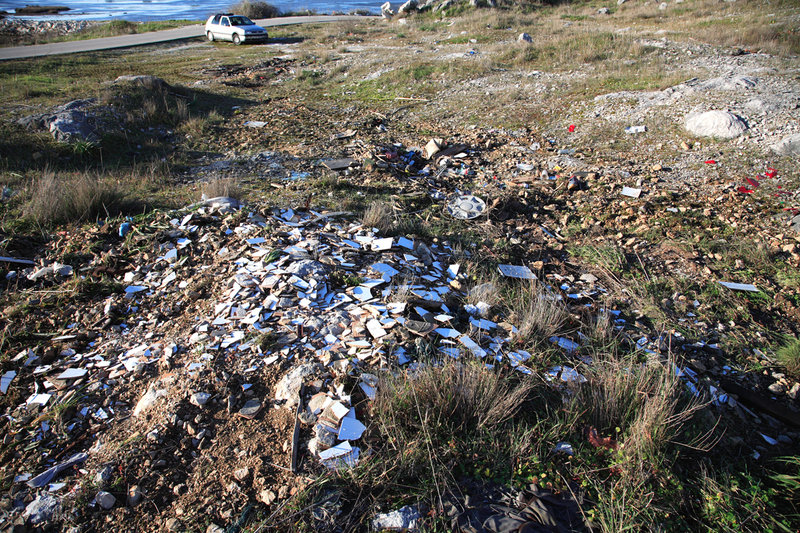 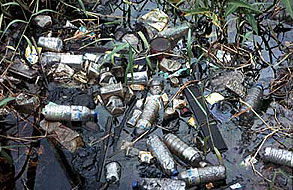 Europa se suočava sa velikim problemima onečišćenja okoliša zbog velike gustoće naseljenosti i industrijske razvijenosti.
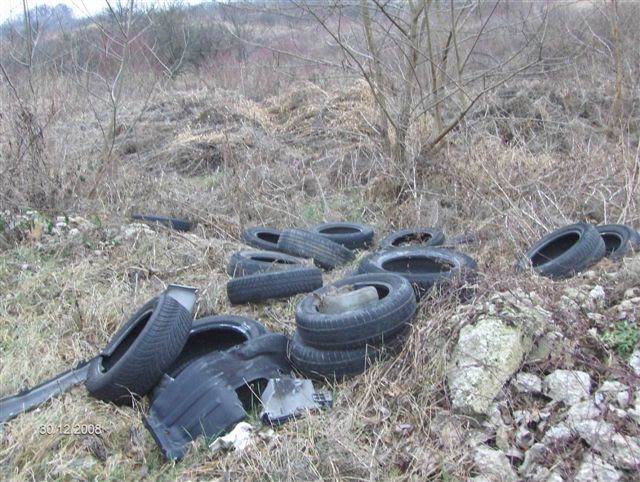 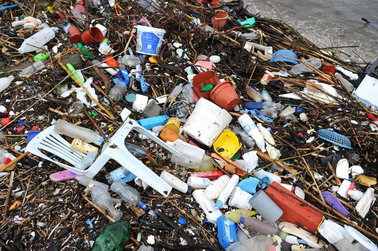 GLAVNI IZVORI ONEČIŠĆENJA
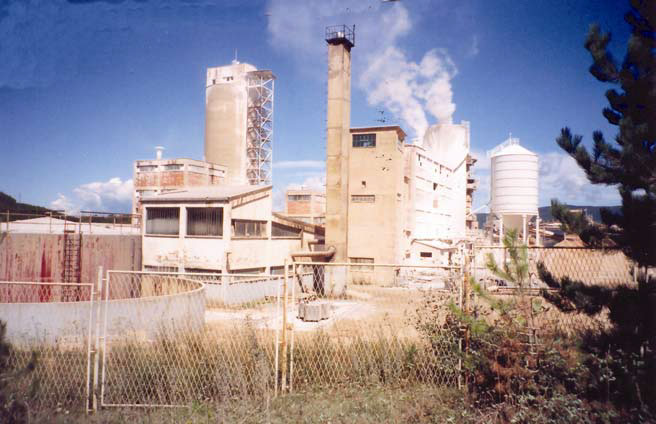 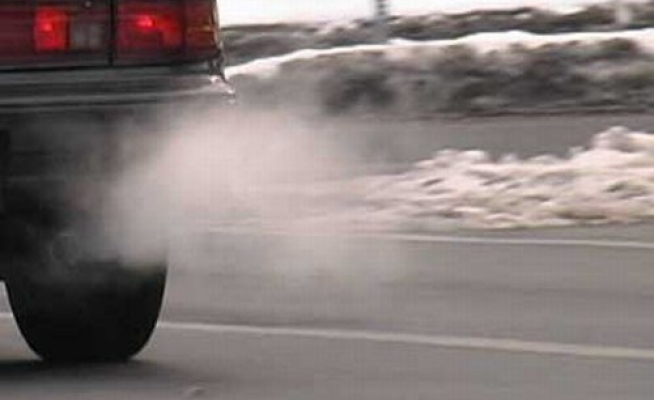 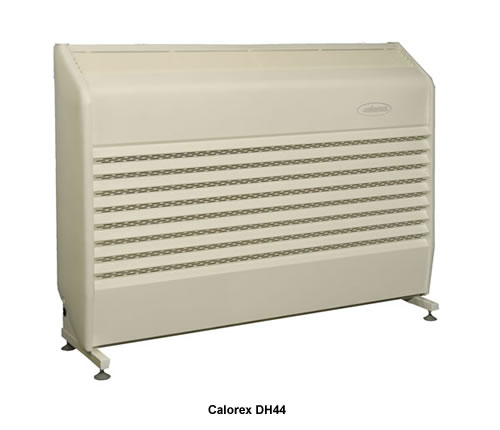 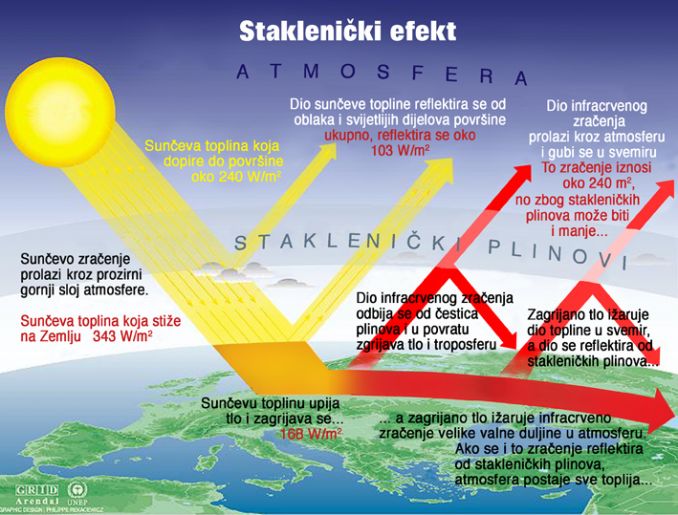 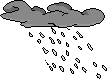 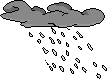 Što su to kisele kiše?
Kisela kiša je padalina koja ima neuobičajenu kiselost 
Djeluje štetno na biljni i životinjski svijet
Kisela kiša je padalina zagađena sumpornim i dušikovim oksidima i drugim kemijskim spojevima
U tlu kiseline započinju svoje štetno djelovanje. 
Kisela kiša prije svega štetno djeluje na oskudne brdske predjele, jer kiselina otapa hranjive tvari, kao npr. kalcij iz tankog sloja humusa, pa stabla ostaju bez kalcija koji im je prijeko potreban za izgradnju njihovih stanica. 
Kiseline izravno oštećuju korijenje stabala ili vodom dospijevaju u lišće ili iglice drveća, te oštećuju njihova tkiva. Posljedica su mrlje smeđkaste boje
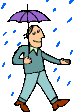 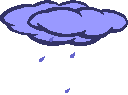 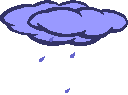 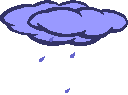 Kisele kiše
Kad auto vozi, on ispušta razne plinove. Kad u električnim centralama izgara ugljen da bi se proizvela struja, u zrak također izlaze plinovi. Ti se plinovi dižu uvis do oblaka i tamo se miješaju s kišom ili snijegom. Neki od tih plinova čine kišu kiselom, kao što je ocat ili limunski sok. Tako nastala kiselina pada s kišom ili snijegom natrag na zemlju. To se naziva kisela kiša.
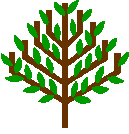 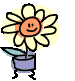 Kisele kiše, zbog njih biljke venu sve više!
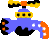 Onečišćenje vode
Diljem Europe prisutna su i velika onečiščenja kopnenih voda i mora otpadnim vodama iz industrije i kućanstava
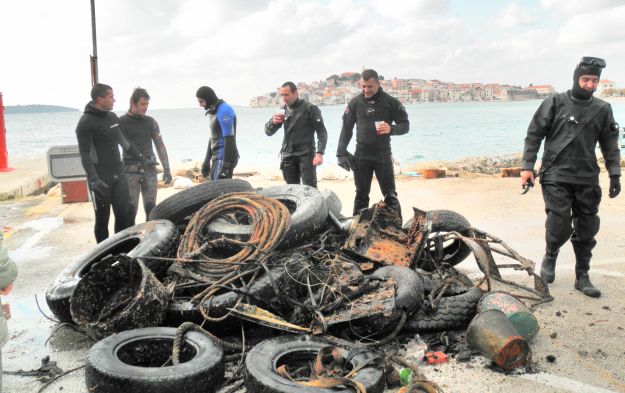 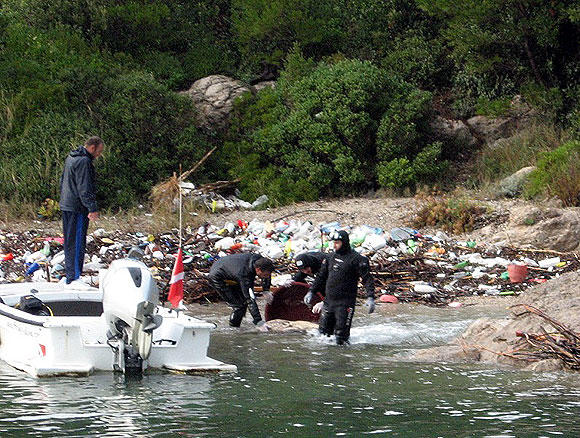 U čišćenju onečišćene obale sudjeluje mnogo ljudi. Često i najsuvemenija sredstva daju polovične  rezultate
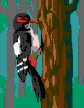 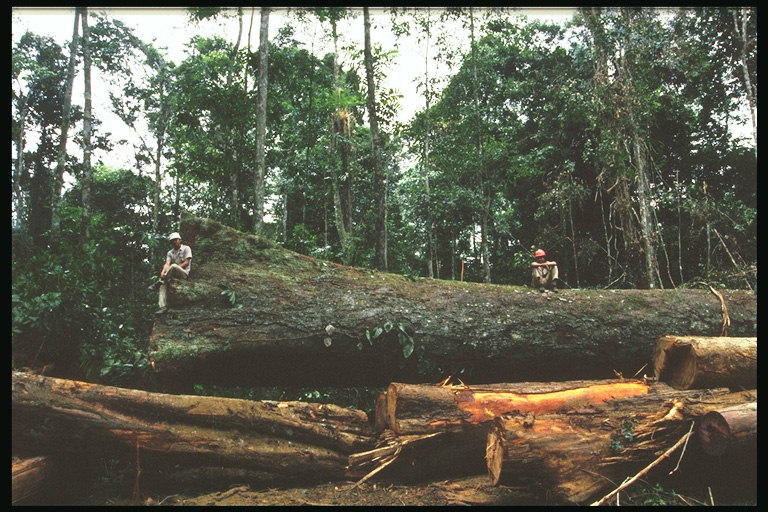 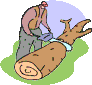 Recimo STOP isušvanju močvara, krčenju šuma i uništavanju okoliša, jer to je razlog IZUMIRANJA BILJNIH I ŽIVOTINJSKIH VRSTA, ALI I LJUDI!
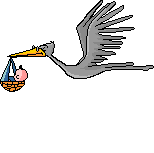 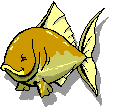 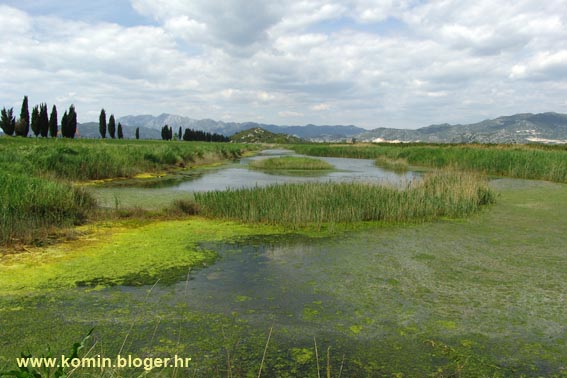 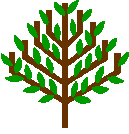 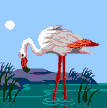 Najviše ekoloških problema u industrijskim područjima na istoku kontinenta
U razvijenim europskim zemljama propisuju se stroge mjere zaštite od onečišćavanja zraka, tla i vode 
Širom Europe djeluju brojne ekološke udruge:
Eko Krka Knin
Udruga Argonauta
Eko udruga Franjo Koscec 
Eko udruga Ravni Kotari
UPOZORAVAJU NA BROJNE OPASNOSTI ONEČIŠĆIVANJA OKOLIŠA
Otpad se danas nastoji što više reciklirati, koristiti za ponovnu proizvodnju.
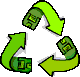 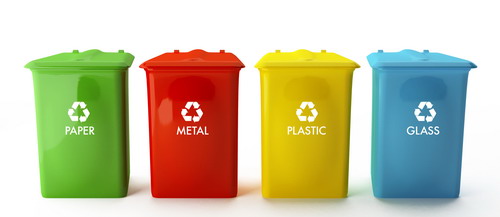 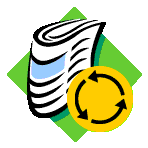 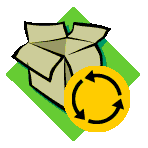 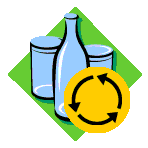 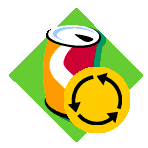 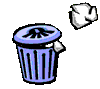 U većini europskih zemalja posebno se odlaže: PAPIR
                                 STAKLO
                                 PLASTIKA
Grade se i posebne tvornice za preradu pojedinih vrsta otpada





 


Za velika onečišćenja propisuju se  vrlo stroge kazne
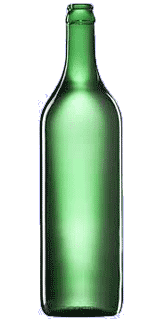 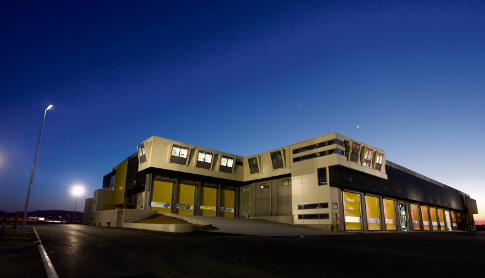 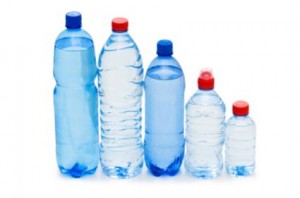 Najznačajnija zaštićena područja su nacionalni parkovi
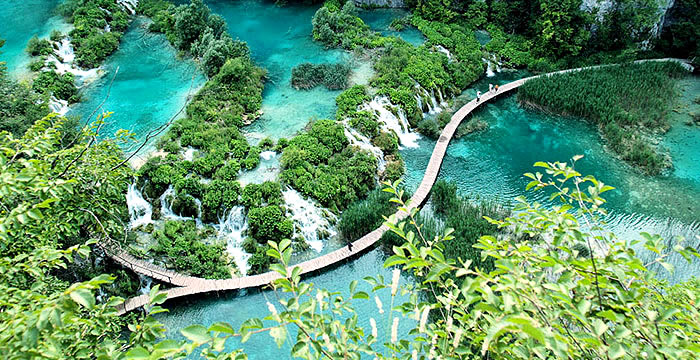 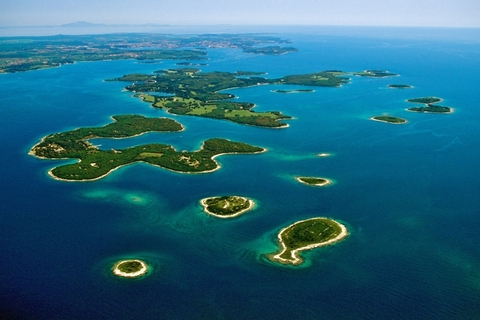 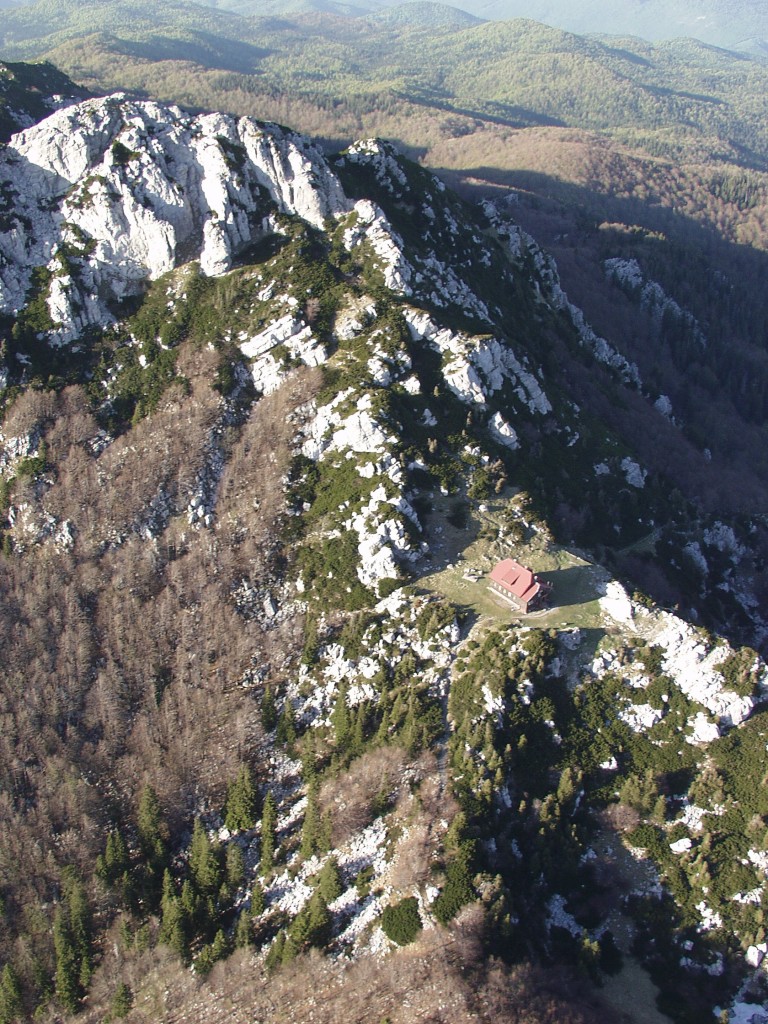 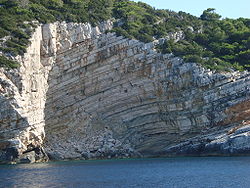